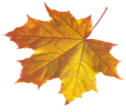 Часто идет дождь.
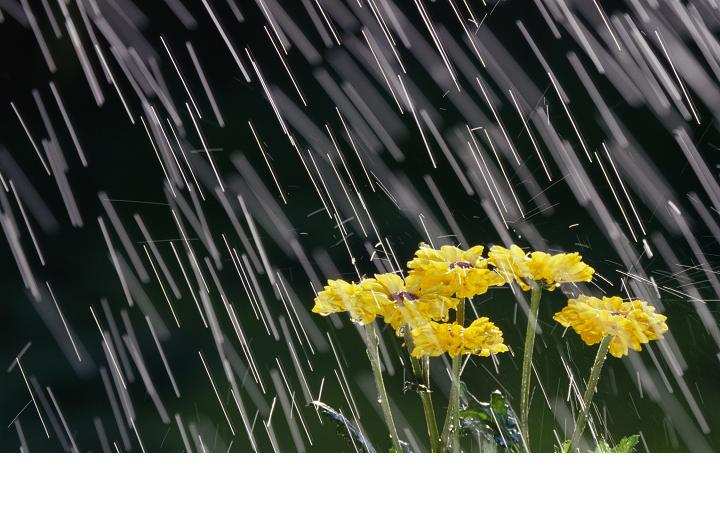 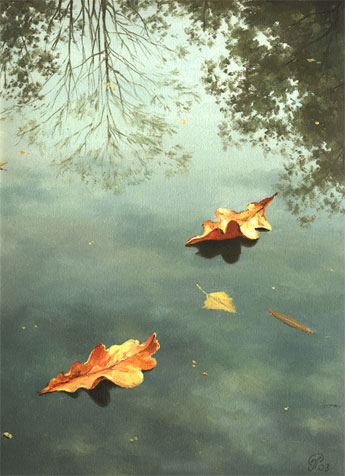 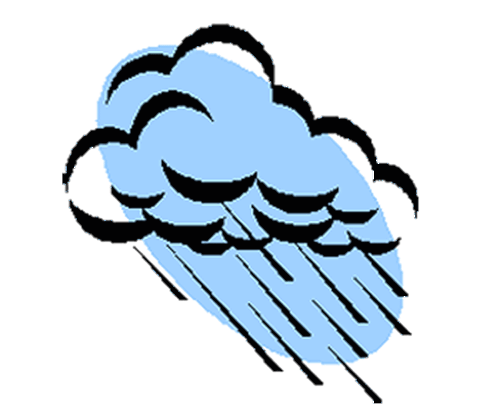 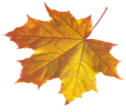 Птицы улетают в теплые края.
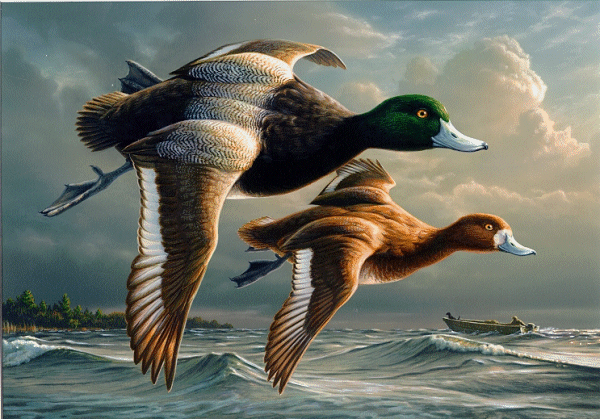 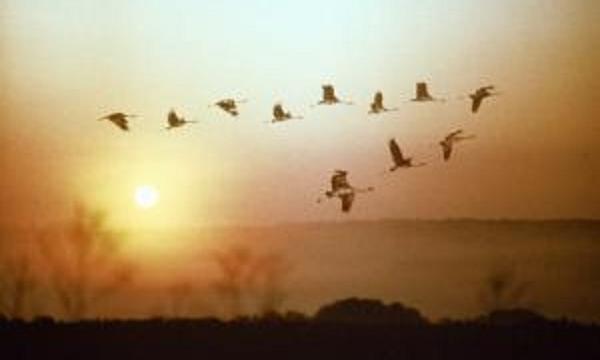 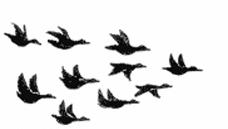 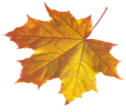 Люди собирают урожай овощей и фруктов.
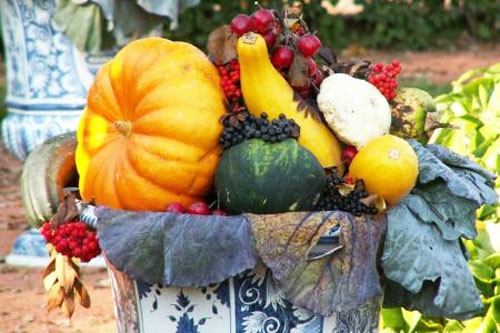 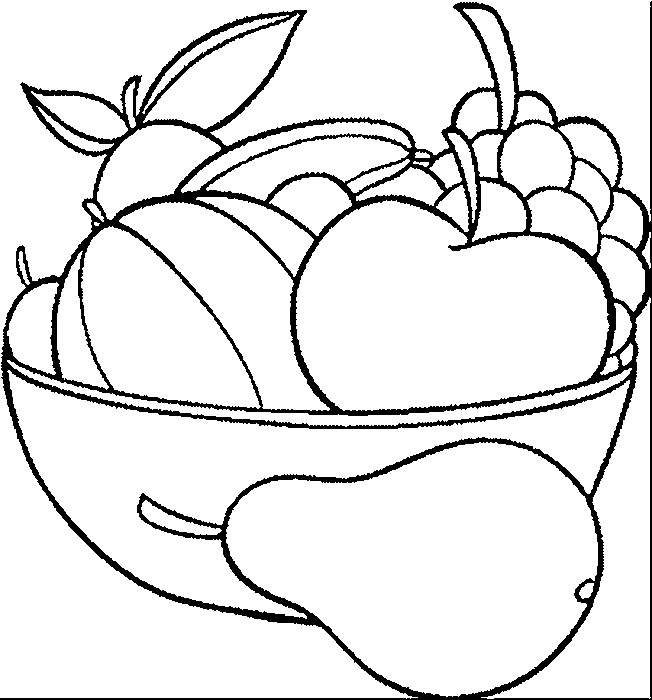 Взрослые и дети надевают тёплую одежду.
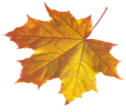 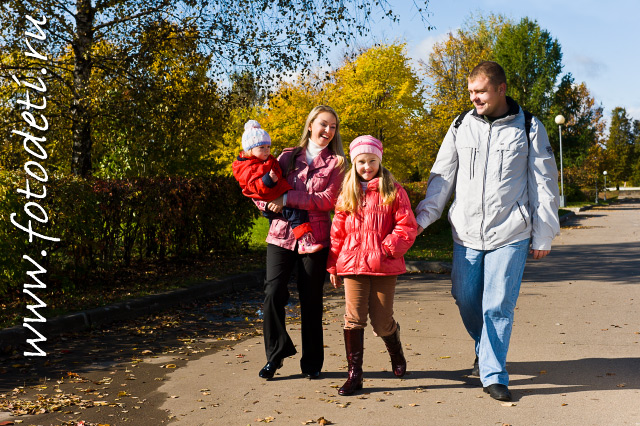 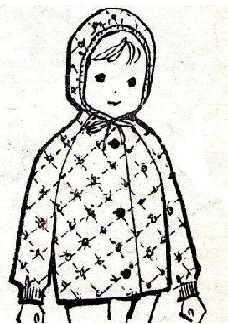 А теперь, ребята, предлагаю вам составить рассказ  самостоятельно.
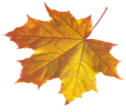 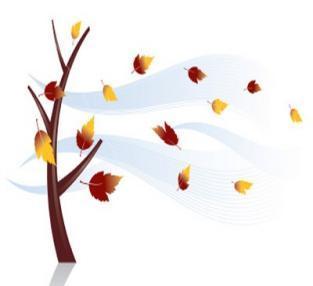 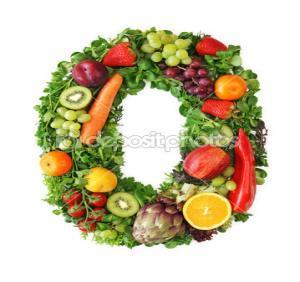 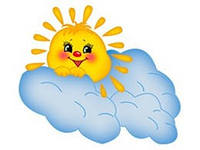 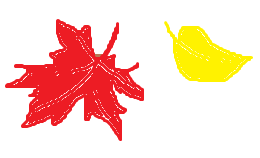 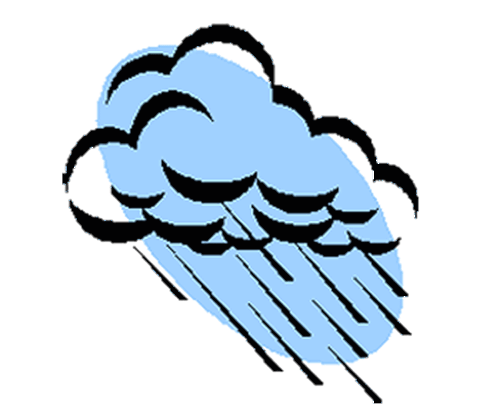 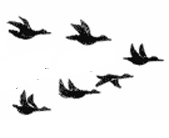 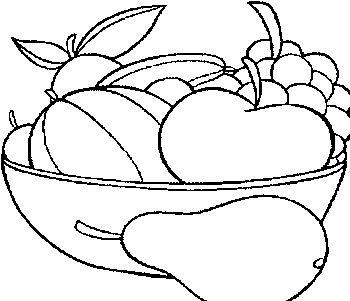 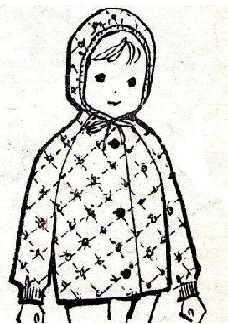 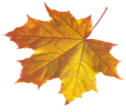 Много красок у осени. Не зря называют её художницей.
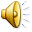 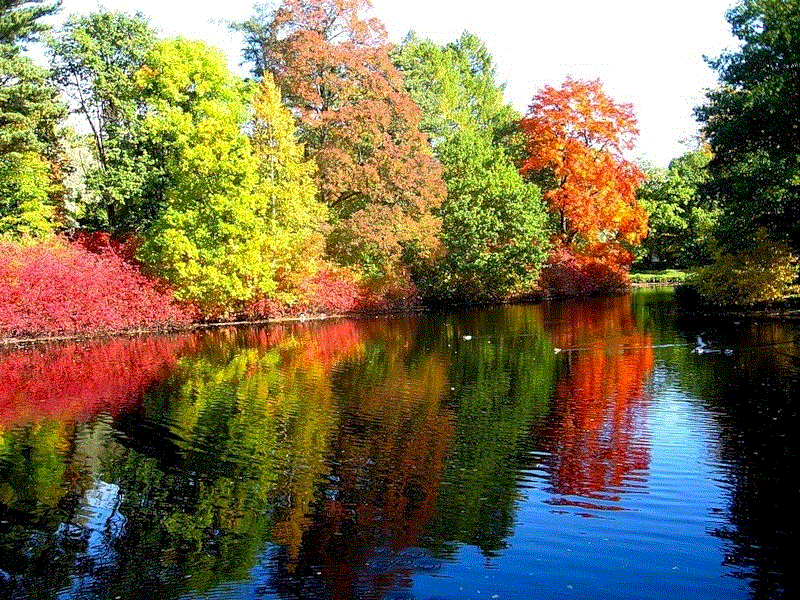